بسم الله الرحمان الرحيم ( قَالَ رَبِّ اشْرَحْ لِي صَدْرِي (25) وَيَسِّرْ لِي أَمْرِي (26) وَاحْلُلْ عُقْدَةً مِنْ لِسَانِي (27) يَفْقَهُوا قَوْلِي (28) ) صدق الله العظيم    سورة طه
1
University:  Med Kheider- Biskra-
Faculty of Economics and Management 
Level: 1st year Master: Entrepreneurship
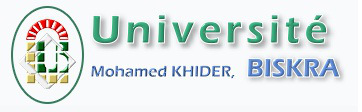 Course 4:
 Business Plan –I-
Dr: Reguia Abdelhamid Cherroun
Associate professor
2
[Speaker Notes: Notre travail de recherche s’intitule : les différents mécanismes de contrôle et l’ impact du phénomène de l’enracinement des dirigeants sur la performance des firmes : cas Français]
Contents:
Definition of Business Plan;
- Types of Business Plans;
Importance of Creating a business plan;
Elements of a Business Plan
3
[Speaker Notes: (En outre, La propriété des investisseurs institutionnels a aussi constitué une caractéristique actionnariale affectant la possibilité d’avoir une stratégie d’enracinement).]
Business Plan’ definition
A business plan is a written document that describes in detail how a business—usually a startup—defines its objectives and how it is to go about achieving its goals. A business plan lays out a written roadmap for the firm from marketing, financial, and operational standpoints.
4
[Speaker Notes: La propriété managériale est utilisée par les dirigeants comme étant un moyen pour diluer l’efficacité des mécanismes de contrôle et réduire la probabilité de leurs remplacements. Ils affirment aussi que le dirigeant devient enraciné une fois qu’il détient 50% du capital de l’entreprise qu’il dirige. Ceci nous emmène à supposer que :]
Types of Business Plans
is the most common. They are standard, with much more detail in each section. These tend to be much longer and require a lot more work.
1- traditional business plan
These business plans are short—as short as one page—and have very little detail. If a company uses this kind of plan, they should expect to provide more detail if an investor or lender requests it.
2- Lean startup business plans
5
[Speaker Notes: La propriété managériale est utilisée par les dirigeants comme étant un moyen pour diluer l’efficacité des mécanismes de contrôle et réduire la probabilité de leurs remplacements. Ils affirment aussi que le dirigeant devient enraciné une fois qu’il détient 50% du capital de l’entreprise qu’il dirige. Ceci nous emmène à supposer que :]
Importance of Creating a business plan
Help you discover any weaknesses in your business idea so you can address them before you open for business
Identify business opportunities you may not have considered and plan how to take advantage of them
Analyze the market and competition to strengthen your idea
Give you a chance to plan strategies for dealing with potential challenges so they don’t derail your startup
6
[Speaker Notes: La propriété managériale est utilisée par les dirigeants comme étant un moyen pour diluer l’efficacité des mécanismes de contrôle et réduire la probabilité de leurs remplacements. Ils affirment aussi que le dirigeant devient enraciné une fois qu’il détient 50% du capital de l’entreprise qu’il dirige. Ceci nous emmène à supposer que :]
Importance of Creating a business plan
Convince potential partners, customers and key employees that you’re serious about your idea and persuade them to work with you
Force you to calculate when your business will make a profit and how much money you need to reach that point, so you can be prepared with adequate startup capital
Determine your target market and how to reach them
7
[Speaker Notes: La propriété managériale est utilisée par les dirigeants comme étant un moyen pour diluer l’efficacité des mécanismes de contrôle et réduire la probabilité de leurs remplacements. Ils affirment aussi que le dirigeant devient enraciné une fois qu’il détient 50% du capital de l’entreprise qu’il dirige. Ceci nous emmène à supposer que :]
Executive summary
This section outlines the company and includes the mission statement along with any information about the company's leadership, employees, operations, and location. It might also be a good idea to briefly explain why you’re starting your company and include details about your experience in the industry you’re entering.
Company Description
Your company description should also discuss how your business will stand out from others in the industry and how the products and services you’re providing will be helpful to your target audience.
8
[Speaker Notes: La propriété managériale est utilisée par les dirigeants comme étant un moyen pour diluer l’efficacité des mécanismes de contrôle et réduire la probabilité de leurs remplacements. Ils affirment aussi que le dirigeant devient enraciné une fois qu’il détient 50% du capital de l’entreprise qu’il dirige. Ceci nous emmène à supposer que :]
Products and services
Here, the company can outline the products and services it will offer, and may also include pricing, product lifespan, and benefits to the consumer. Other factors that may go into this section include production and manufacturing processes, any patents the company may have, as well as proprietary technology. Any information about research and development (R&D) can also be included here.
Market analysis
In that section, you’ll need to use data and statistics to talk about where the market has been, where it’s expected to go and how your company will fit into it. In addition, you’ll have to provide details about the consumers you’ll be marketing to, such as their income levels.
9
[Speaker Notes: La propriété managériale est utilisée par les dirigeants comme étant un moyen pour diluer l’efficacité des mécanismes de contrôle et réduire la probabilité de leurs remplacements. Ils affirment aussi que le dirigeant devient enraciné une fois qu’il détient 50% du capital de l’entreprise qu’il dirige. Ceci nous emmène à supposer que :]
Competitive Analysis
A good business plan will present a clear comparison of your business to your direct and indirect competitors. You’ll need to show that you know their strengths and weaknesses and you know how your business will stack up. If there are any issues that could prevent you from jumping into the market, like high upfront costs, it’s best to say so. This information will go in your market analysis section.
Description of Management and Organization
Following your market analysis, your business plan will outline the way that your organization will be set up. You’ll introduce your company managers and summarize their skills and primary job responsibilities. If you want to, you can create a diagram that maps out your chain of command.
Don’t forget to indicate whether your business will operate as a partnership, a sole proprietorship or a business with a different ownership structure. If you have a board of directors, you’ll need to identify the members.
10
[Speaker Notes: La propriété managériale est utilisée par les dirigeants comme étant un moyen pour diluer l’efficacité des mécanismes de contrôle et réduire la probabilité de leurs remplacements. Ils affirment aussi que le dirigeant devient enraciné une fois qu’il détient 50% du capital de l’entreprise qu’il dirige. Ceci nous emmène à supposer que :]
Marketing Plan
In your business plan, it’s important to describe how you intend to get your products and services in front of potential clients. That’s what marketing is all about. As you pinpoint the steps you’re going to take to promote your products, you’ll need to mention the budget you’ll need to implement your strategies.5 This means a clear distribution channel must be outlined. It will also spell out advertising and marketing campaign plans and through what types of media those campaigns will exist on.°
Financial planning
In order to attract the party reading the business plan, the company should include its financial planning and future projections. Financial statements, balance sheets, and other financial information may be included for already-established businesses. New businesses will instead include targets and estimates for the first few years of the business and any potential investors. 
“Budget”: Any good company needs to have a budget in place. This includes costs related to staffing, development, manufacturing, marketing, and any other expenses related to the business.
11
[Speaker Notes: La propriété managériale est utilisée par les dirigeants comme étant un moyen pour diluer l’efficacité des mécanismes de contrôle et réduire la probabilité de leurs remplacements. Ils affirment aussi que le dirigeant devient enraciné une fois qu’il détient 50% du capital de l’entreprise qu’il dirige. Ceci nous emmène à supposer que :]
شكرا
Thank you